E 142 Fundamentals of Community and Economic Development
Happily presented by Megan A. Lucas, CEcD, CCE, IOM
Overview
Define Community and Economic Development, types & forms
How to Develop a Business  Retention & Expansion Program
How to build and fund  collaborative economic development programs
The roles of an ED Professional
Analyst
Catalyst
Gap Filler
Advocate
Educator 
Visionary
Intro to ED
Economic Development can be defined as a program, group of policies, or activity that seeks to improve the economic well-being and quality of life for a community by creating and/or retaining jobs that facilitate growth and provide a stable tax base.
Economic Development Basics
What is it?
A process that influences the growth and restructuring of local economies

How is it done?
Understanding the dynamics of business change and taking early, proactive business-friendly steps to help companies grow

Why—for what purpose?
Largely to create jobs and draw new income into the regional economy that can then be spent within the community and support non-basic employment sectors
Assure economic prosperity and contribute to a better quality of life
ED focus
Economic Development
Economic Growth
Economic Prosperity

aka: job creation, job retention, tax base enhancement
The players
Local Governments
State Governments
Federal Government
Special Authorities
Public-Private Partnerships
Chambers of Commerce
Universities & Other research institutions
Community Colleges
Neighborhood Groups
Utilities
Partners
Regional & Local Elected Leaders
Chamber of Commerce
 Business Leaders
Utilities
Other EDO’s
State Dept. of ED
Types and Forms
State & Local Governments
Chambers of Commerce
Port Authorities
Development Authorities
Business Improvement Districts
Technology Transfer Organizations
State Enterprise Zones
Certified Development Corporations
Community Development Banks
Local redevelopment corporations
Industrial development corporations
Utility Companies
Universities
Community Colleges
State & Local Development Organizations
Regional/Metro Marketing Organizations
Regional/Metro planning Organizations
Look at the Governance Structure
Public agency
Private corporation
Some formal public-private entity
Public Economic Development Organizations
Local governments
Regional planning Organizations
State EDOs
Private EDOs
Chambers of Commerce
Community Development Corporations
Community Development Financial Institutions
Public-Private EDOs
Policy Planning Organizations
Implementation Organizations
2 types of industry
Factors that > success
A strong understanding of the local economy, its strengths and weaknesses, and critical issues
Programs that are built on local comparative advantages
Local leadership that stimulates cooperation and collaboration among different actors in the community
Economic Development Approach
Elements of an ED program
Business Retention
Business Recruitment
BRE
Workforce
Expansion
Marketing
Site & Buildings (aka product)
Workforce
Business Retention & Expansion
BRE programs typically involve partnerships of the public, business, and community leadership that continuously assess the existing economic base and the physical, geographical, financial, technological, and human resource needs of individual companies within the community.
These systems consist of periodic surveys and interviews.
Why BRE?
Retention
Businesses retained are great tools for business attraction
Elements of BRE
Communicate Importance
Business Advancement Team
Relationship Building
Information Gathering
Industry Analysis
Data Analysis: Creating Early Warning System
Problem Solving: Keeping Jobs
Business Development Initiatives
Performance Measures & Communication
Step 2
Step 3
Step 1
Inform & educate community  about BRE

Organize Leadership Team

Organize BAT

Train BAT

Practice visiting businesses

Finalize interview guide

Visit business

Tabulate interview data
Work on project teams

Sustain Leadership Team

Update Projects  to the BAT
 on quarterly basis

Evaluate & Distribute results

Sustain or conclude BRE
Review  red flags

Respond to individual 
Concerns

Analyze interview data

Write research report

Retreat to set priorities on systemic issues

Design priority projects

Write summary report

Implementation
FUNDING an ED program
Private investments (Campaigns)
Direct access to sources of public funding
Revenue Sharing
Grants/loans/gifts
Taxes
Memberships
In Kind
Programs
Revolving Loan Funds
Micro Loan Programs
Business Plan Competitions
Business Improvement Districts
Tax Increment Financing
Funding & Data Resources
Export-Import Bank of the US
Dept. of Commerce
Dept. of Defense
Dept. of Energy
Dept. of Labor
Dept. of Transportation
SBA Programs
Economic Dev.  Administration (EDA)
HUD
USDA
Community Dev. Financial Institutions Fund (CDFI, US Treasury)
Data Funding & Data Resources
16 million results – Comm. Dev. Funding
www.bankofamerica.com/community
www.cdfifund.gov
www.nscdfund.org (Pittsburgh’s North side Community Dev. Fund)
Data Funding & Data Resources
20.1  Million Results – ED Funding
www.eda.gov
Grants.gov
Ford Foundation
Kellogg Foundation
Basic Economic Development Courses (BEDC)
Providing a solid foundation for entry-level economic development practitioners, Basic Economic Development Courses serve as the equivalent to IEDC's Introduction to Economic Development course in preparation for the IEDC Certification exam. 
Accreditation by IEDC ensures that each BEDC covers subject areas determined to be the core building blocks in any economic development organization. 
These courses are run independently from IEDC and independently from one another. If you would like more information or would like to register, please use the given contact for each course for more detailed information. 
Complete Basic Schedule
Bibliography & Resources
International Economic Development Council (IEDC)  Introduction to Economic Development Manual
International Economic Development Council (IEDC) Strategic Planning for Economic Development  www.iedconline.org
Bryson, John M., Alston, Farnum K. Creating and Implementing Your Strategic Plan San Francisco, CA: Jossey-Bass Publishers 1996
Bryson, John M., Strategic Planning for Public and Non-Profit Organizations, San Francisco, CA: Jossey-Bass Publishers 1995
Kretzmann, John P., McKnight, John L. Building Communities From the Inside Out Chicago, IL: ACTA Publications, 1993
Economic Development Administration (EDA), US Dept. of Commerce, Strategic Planning for Economic Development:  Moving Beyond the Overall Economic Development Program, 1999.  
 Economic Gardening Helps Communities Grow Their Own Jobs , Jessica LeVeen Farr
Thank you
happily presented by
Megan A. Lucas, CCE, CEcD, IOM
CEO, Lynchburg Regional Business Alliance
MeganLucas@LynchburgRegion.org
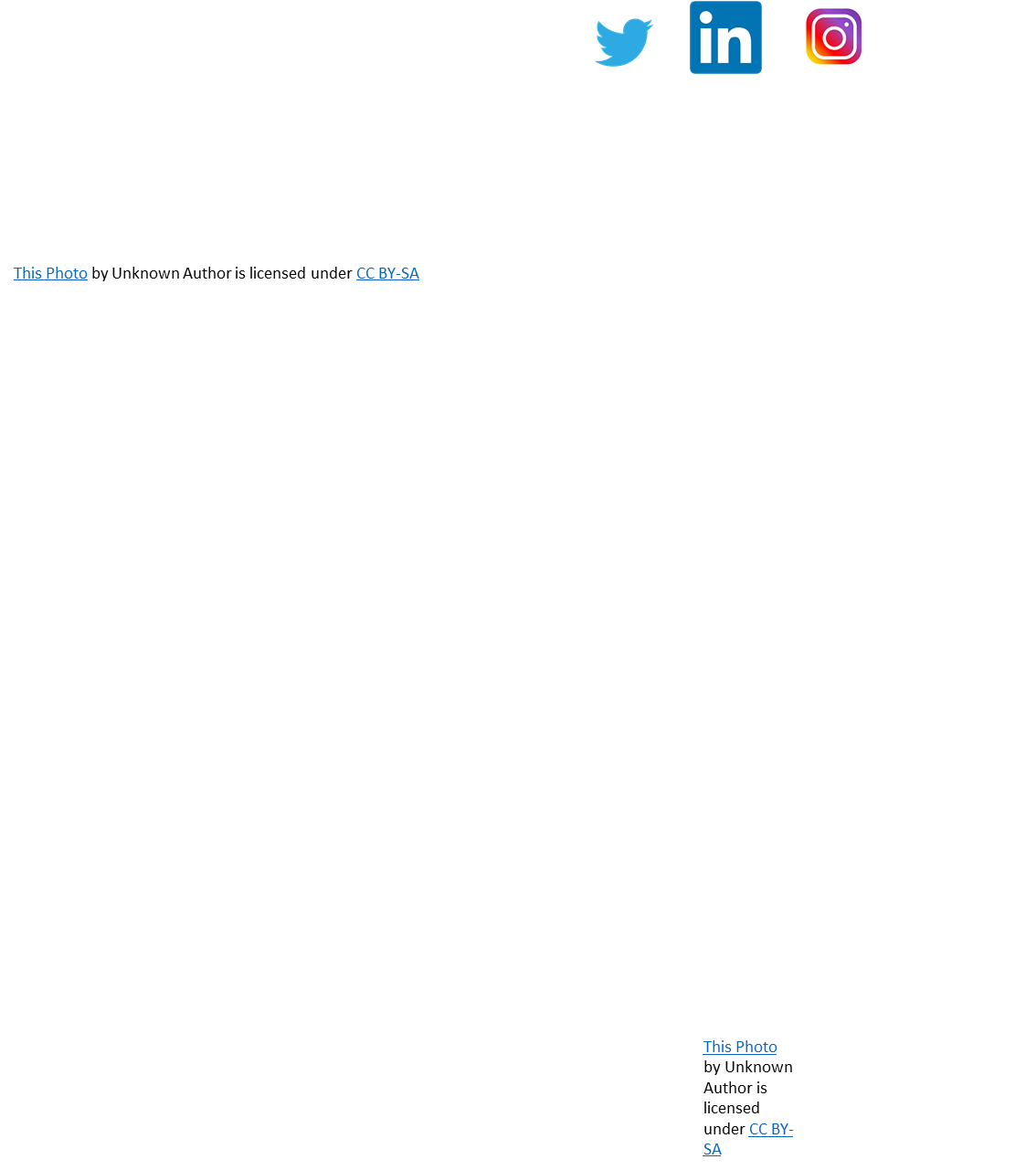